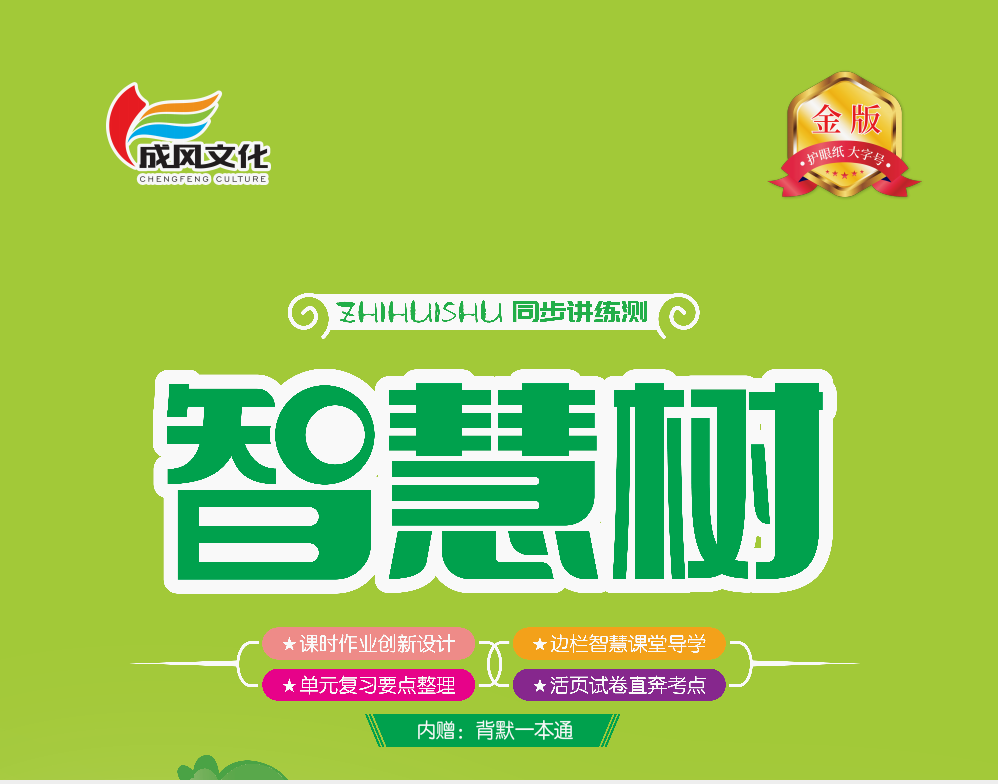 第七单元  阅读
16  动物王国开大会
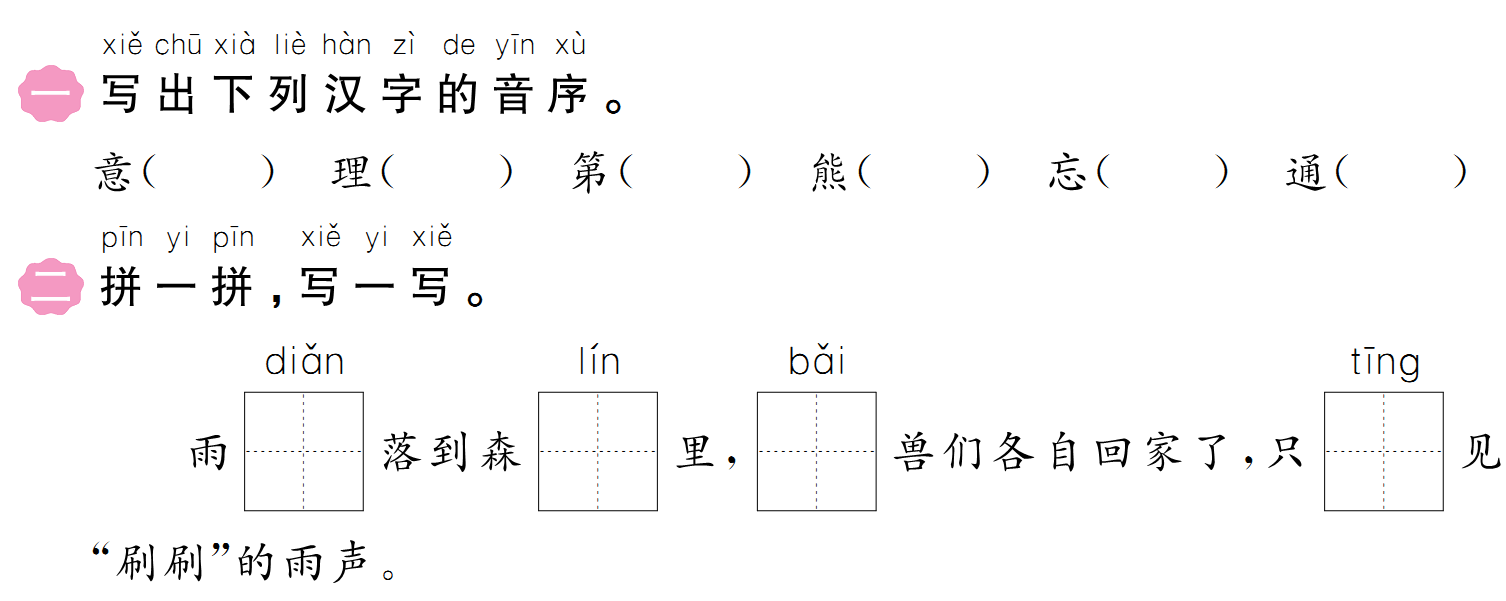 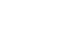 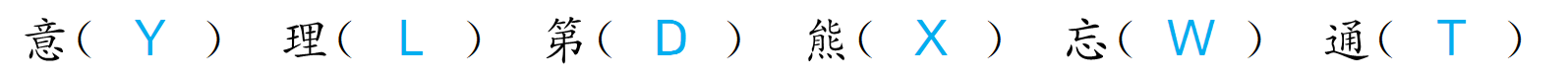 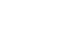 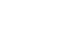 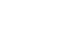 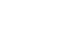 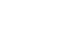 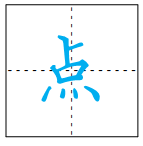 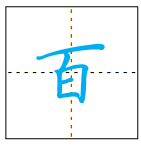 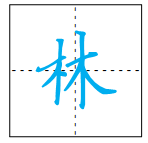 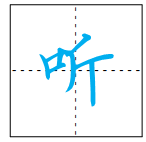 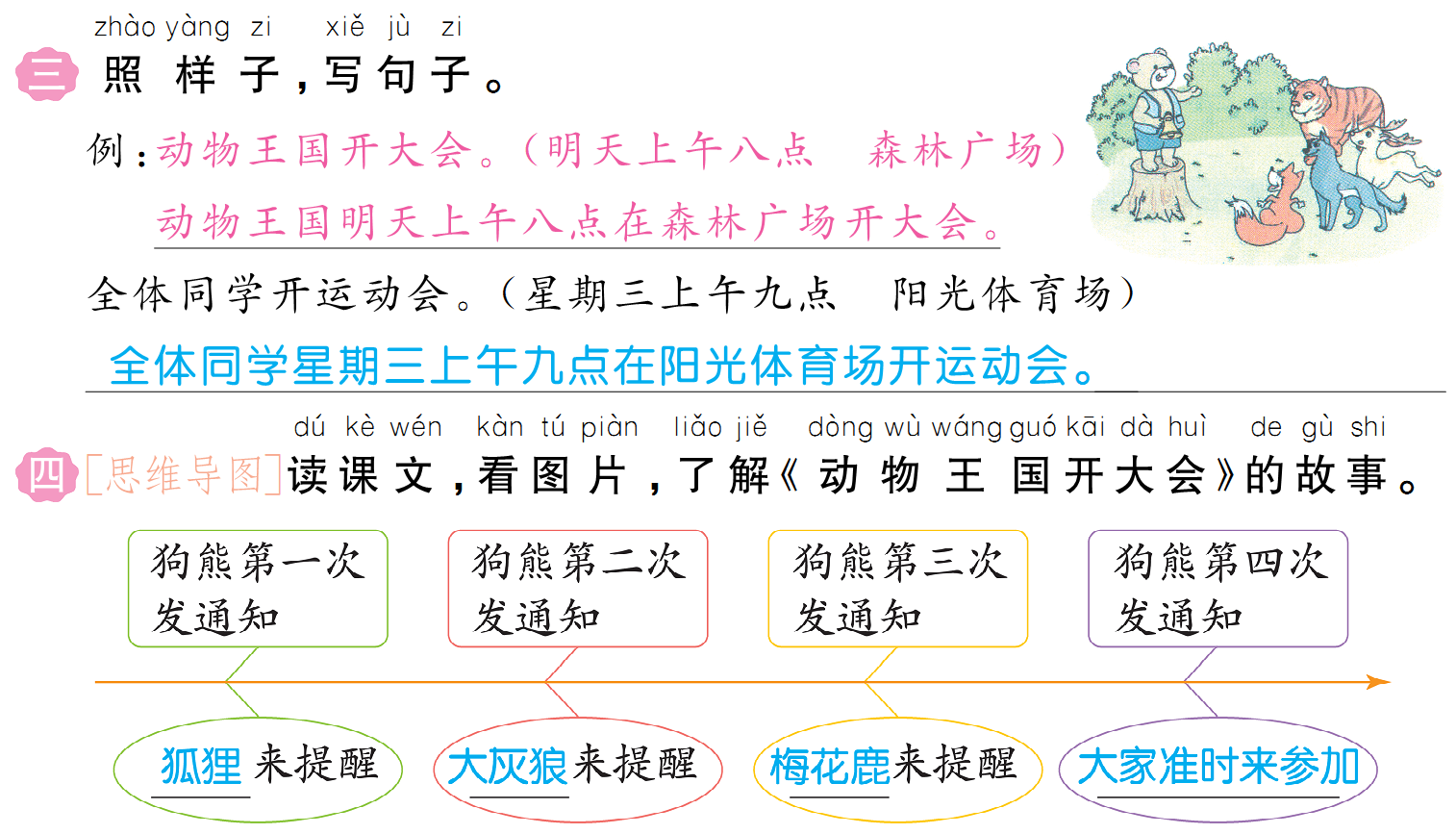 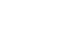 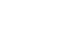 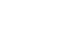 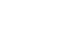 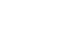 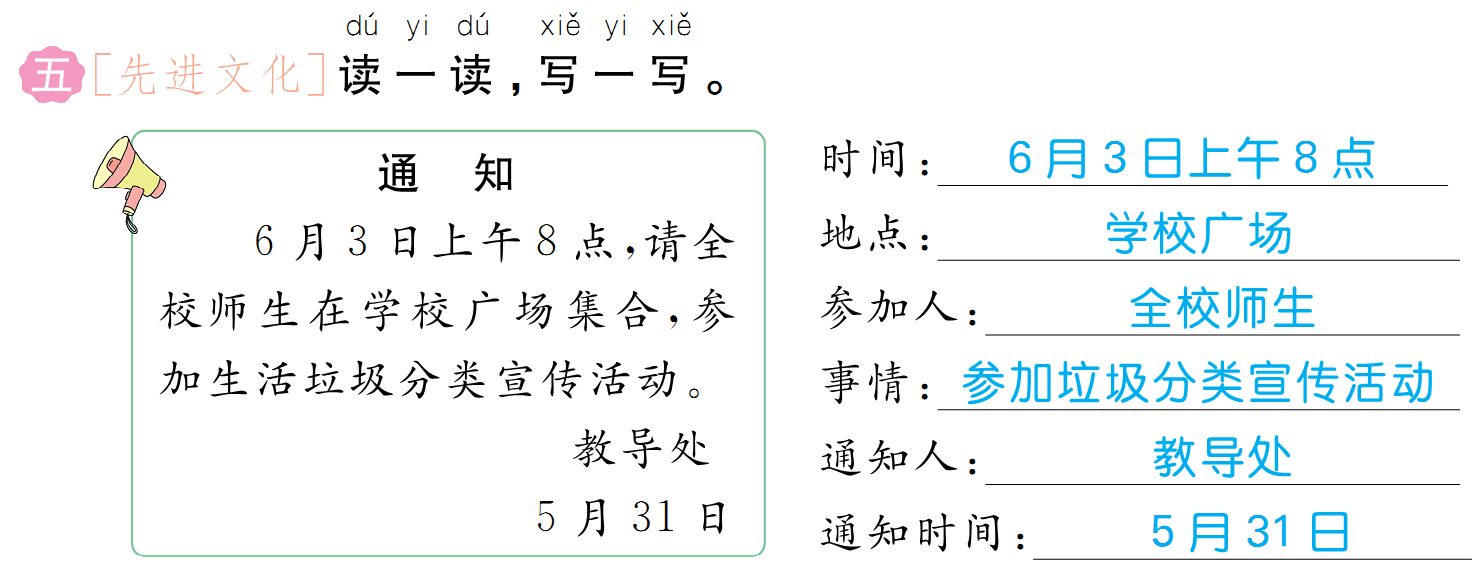 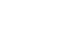 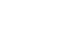 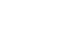 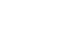 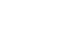 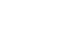 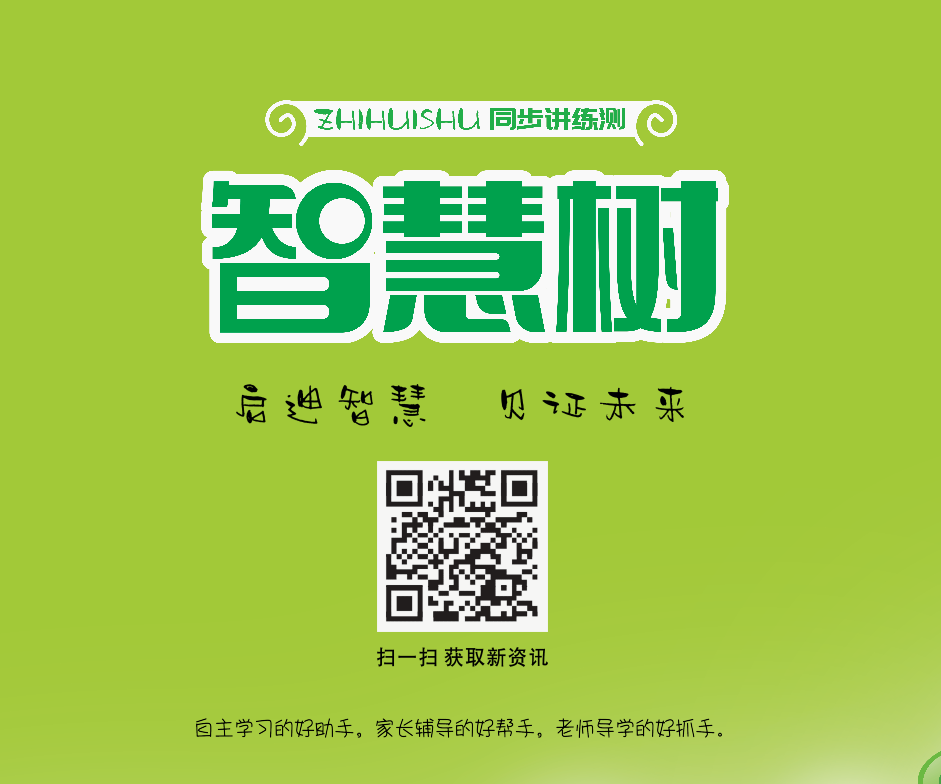 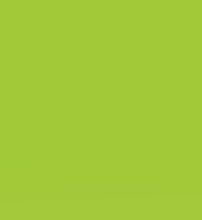